Guardiões da Biosfera – Mata Atlântica
Guardiões da Biosfera – Mata Atlântica
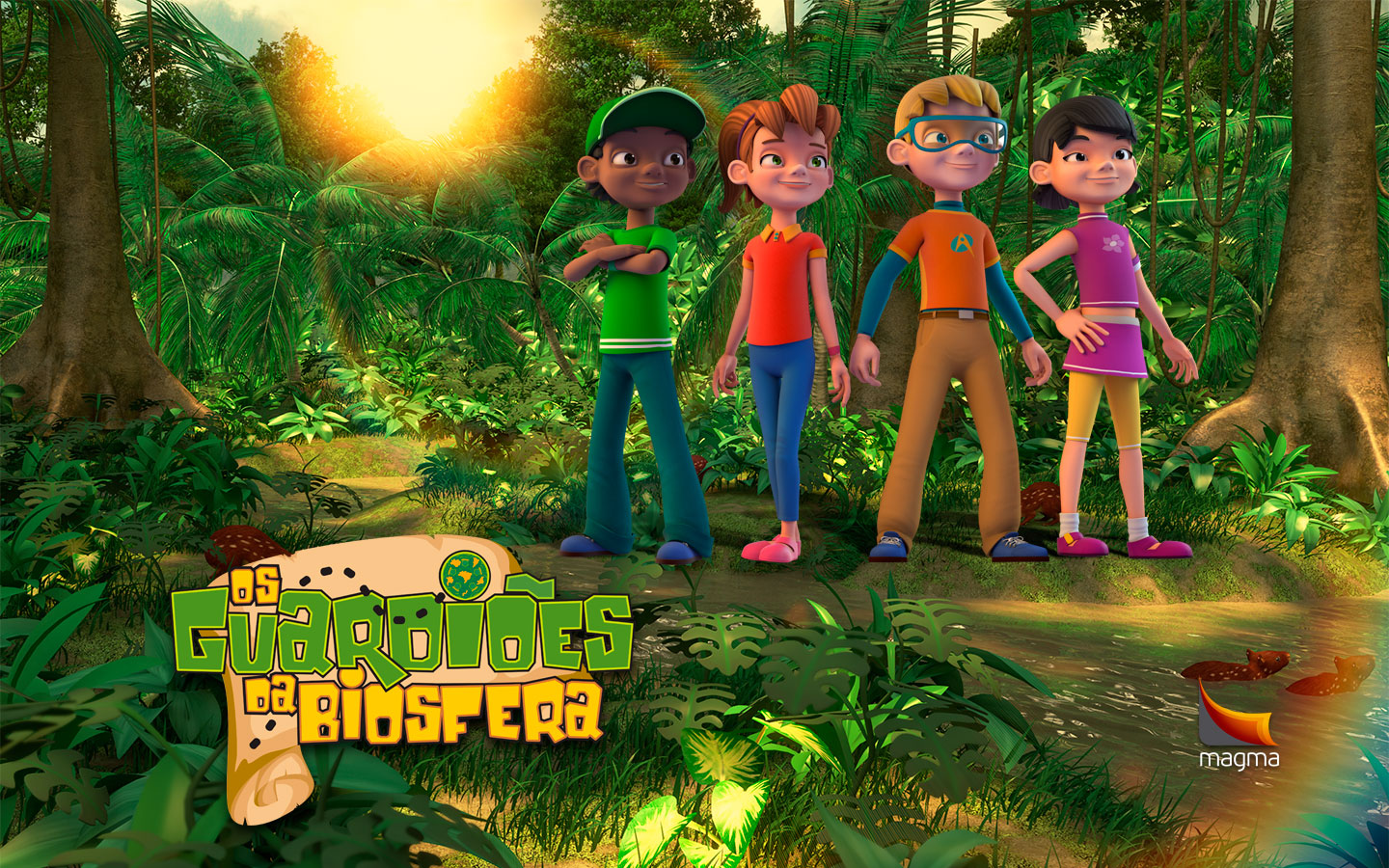 Guardiões da Biosfera – Mata Atl